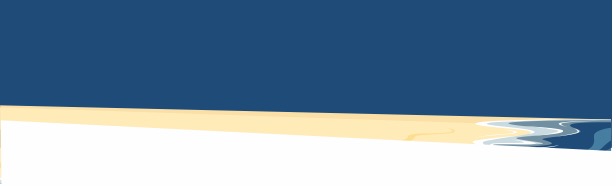 Burgerberaad Zorg Zeeland
Inwonergroep: Grensoverstijgend
Hoe organiseren we samen de Zorg in Zeeland?
Een beter grensoverstrijdende samenwerking en communicatie in het belang van de inwoners en behoud van de zorg in de regio.
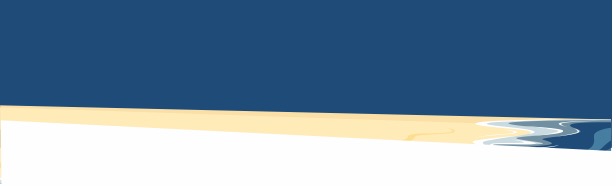 Burgerberaad Zorg Zeeland
Inwonergroep: Grensoverstijgend

Voorstel:
De zorg die in Zeeland aanwezig is (lichte zorg) “benutten” en voor zwaardere zorg de mogelijkheid buiten de regio hebben (over de grens). Waardoor we de zorg in de regio kunnen behouden.

Beslis punten:

Inwoners bewust maken van het behoud van de zorg in de regio, door bv de lichte zorg zoveel mogelijk in de eigen regio te gebruiken en zwaardere zorgen buiten de regio. 

Alle zorgverzekeraars moeten contracten afsluiten met de regionale zorg instellingen voor de lichte zorg en er moet een mogelijkheid zijn voor zwaardere zorg buiten de regio. (met name met de academische ziekenhuizen, instellingen voor psychiatrie en jeugdzorg). Het recht op grensoverstrijdende zorg moet voor iedereen beschikbaar blijven.
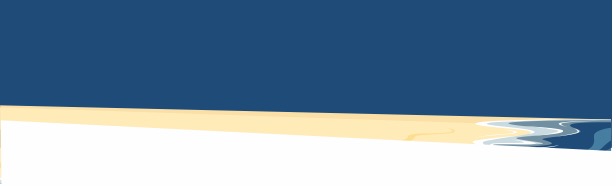 Burgerberaad Zorg Zeeland
Inwonergroep: Grensoverstijgend

Voorstel:
Betere samenwerking en communicatie (ook uitwisseling medische gegevens) in het belang van de inwoners en behoud van de zorg de regio. 
Beslis punt:
Dat het zorgdossier wordt gedeeld over de grens (bv bij de apotheek).
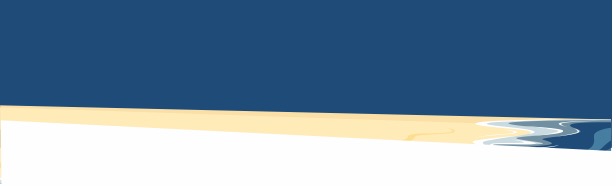 Burgerberaad Zorg Zeeland
Inwonergroep: Grensoverstijgend

Voorstel:
Erkenning van diploma’s aan beide zijden van de landszorg, en het uitwisselen van personeel.
 
Beslis punten: 

Versnelling van het gelijkstellen van de diploma’s. 

Een betere afstemming tussen ondewijs instellingen en zorginstellingen (stages over de grens).

Het uitwisselen van personeel met het buitenland (eventueel met uitzendbureaus) en het inzetten van kwaliteiten van statushouders.